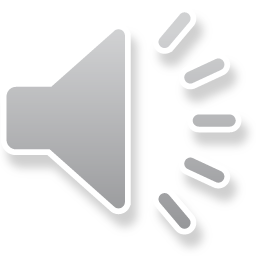 Kings
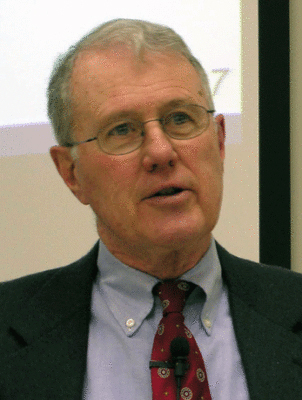 Lecture 12: Methods of Preaching Historical Narratives
Dr. Robert Vannoy
ReNarrated by Dr. Perry Phillips© 2023  Robert Vannoy & Ted Hildebrandt
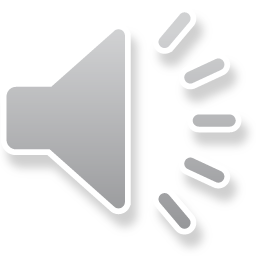 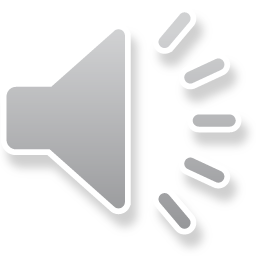 Kings
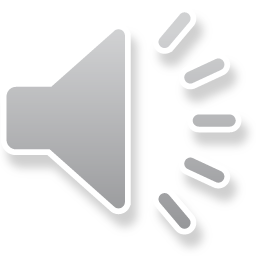 On Preaching Historical Narrative
Example of Allegorical Method – Gen. 24 
Exemplaristic Preaching versus Redemptive-Historical Preaching
Vannoy’s Caution on Exemplaristic Preaching 
Redemptive Historical Preaching 
Exemplaristic and Redemptive Historical:  A Multi—Dimensional Approach
Doctrinal & Historical Sections of Scripture 
Faith Rooted in History – S. R. Driver counter example
Illustrating a Doctrine using a Historical Text
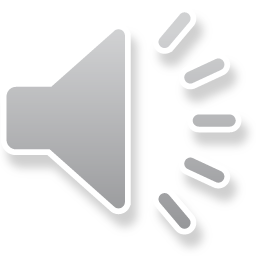 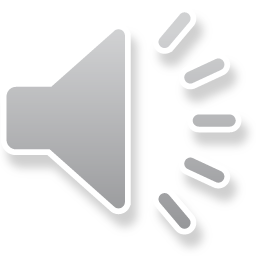 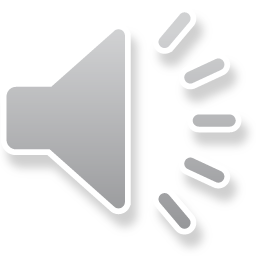 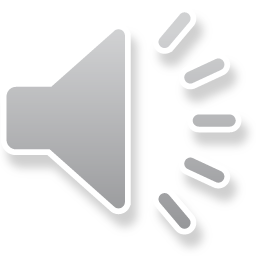 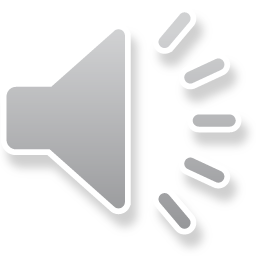 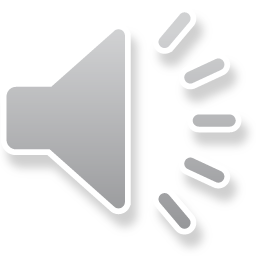 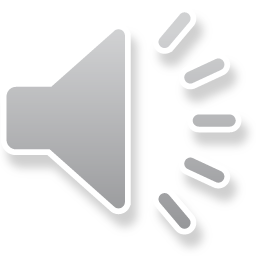 Kings
Video based on audio from Dr. Vannoy’s class at Biblical Theological Seminary. It was renarrated because the original audio was scratchy and it was turned into video by Ted Hildebrandt for Biblicalelearning.org.